ИГРА
Что лишнее
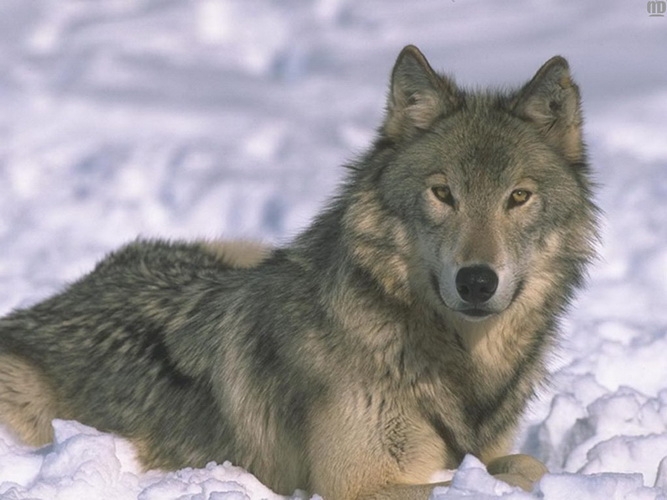 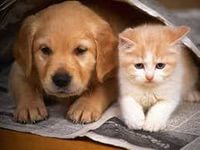 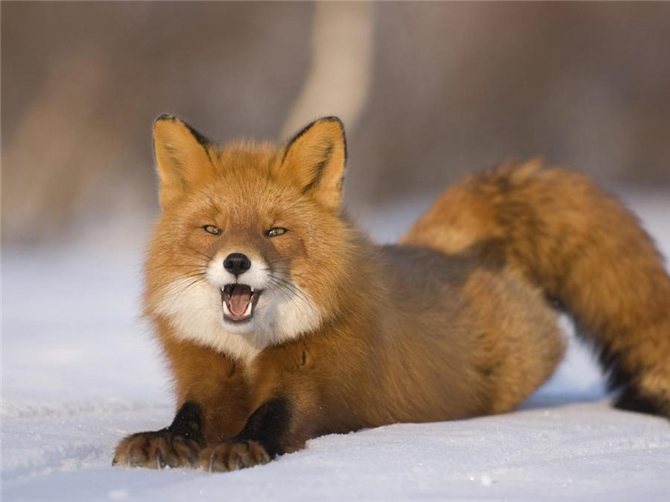 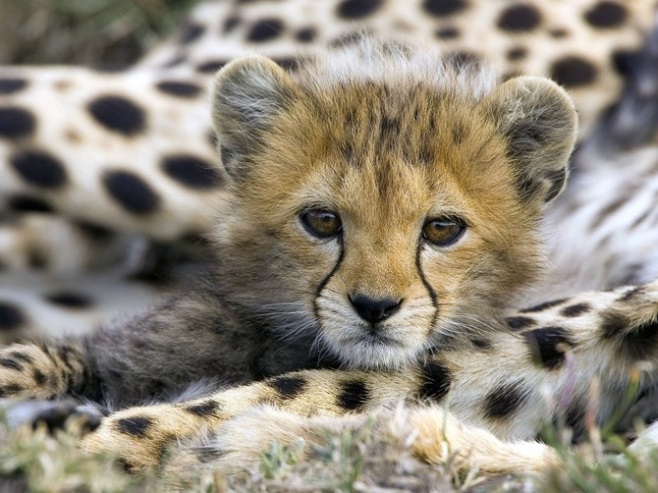 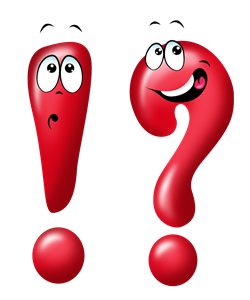 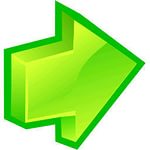 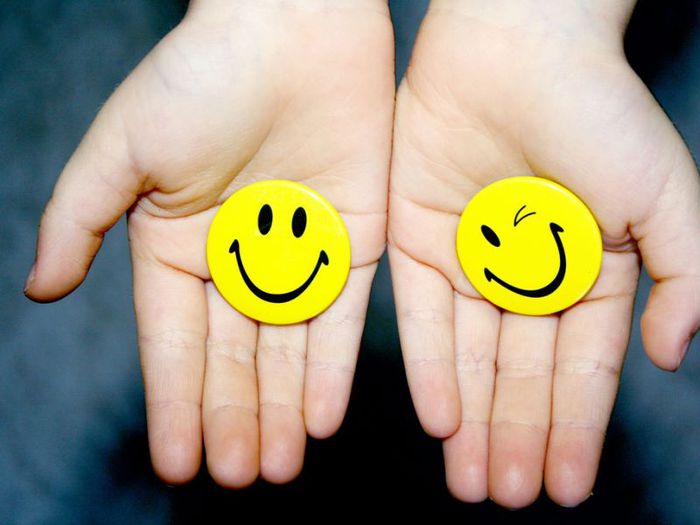